РадугаРадуга по-новому
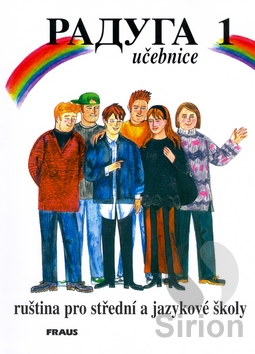 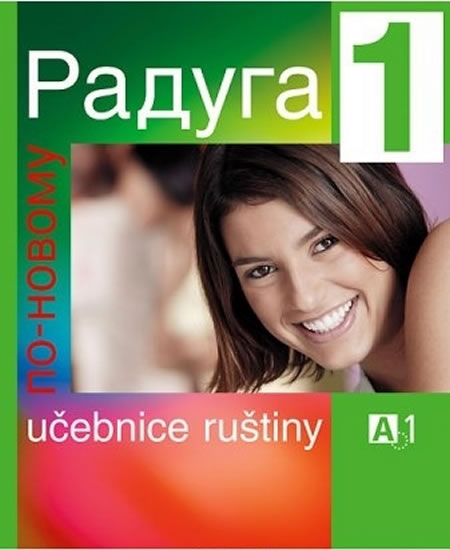 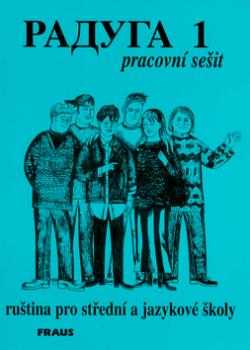 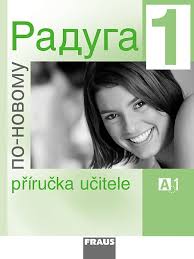 Lucie Kleinová
Nela Radiměřská
Радуга
Учебник современного русского языка для средних и языковых школ.
Авторы: Stanislav Jelínek, Jana Folprechtová, Radka Hříbková, Hana Žofková.
У учебника 3 тома 
К каждому учебнику принадлежат:
аудиозапись
рабочая тетрадь
методическое пособие

Уровни: А0 - Б1 с переходом к Б2
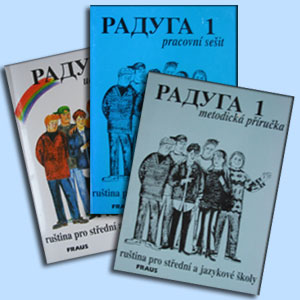 Структура
Tри линии:
основная
тренинговая
Pасширяющая

В каждом учебнике около 250 страниц.
В начале учебника содержание, пояснения и потом уже уроки.
В учебнике таблички с грамматикой, тексты.
В каждом уроке словарный запас, дополнительные упражнения, диалоги.
В конце учебника словарь.
Разделение глав- тем
Радуга 1 - 10 тем
Радуга 2 - 8 тем
Радуга 3 - 5 тем
 Темы например:
Как тебя зовут?
Познакомьтесь!

Как твои дела?
Где мы пообедаем?

На стадионе.
Россия- член Совета Европы.

Сложность тем с дальшими томами учебника повышается, некоторые темы повторяются, некоторые новые.
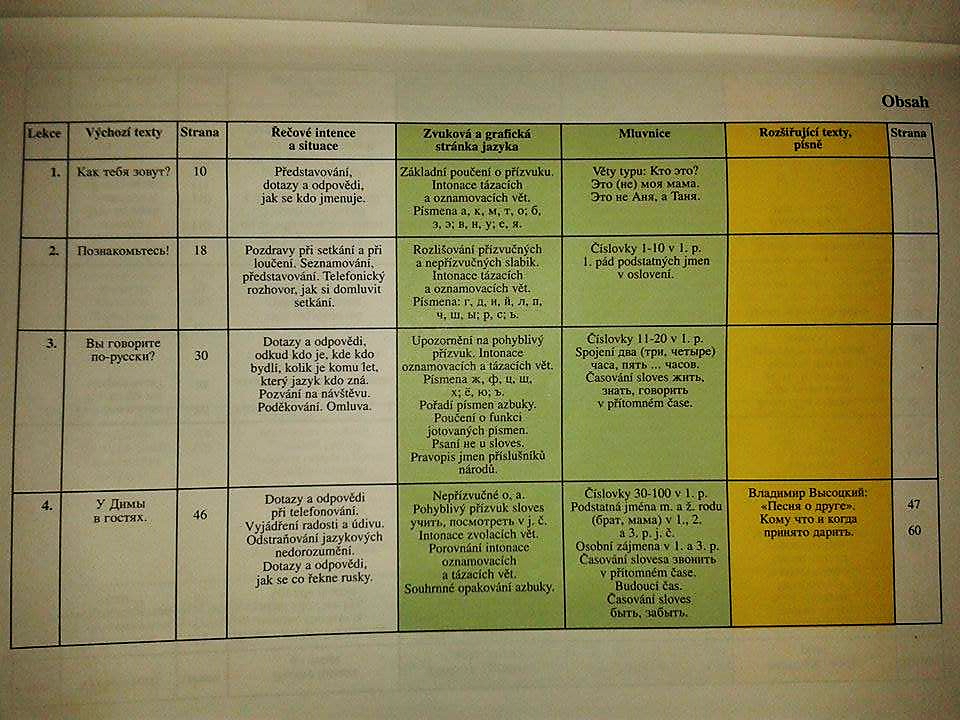 Оформление
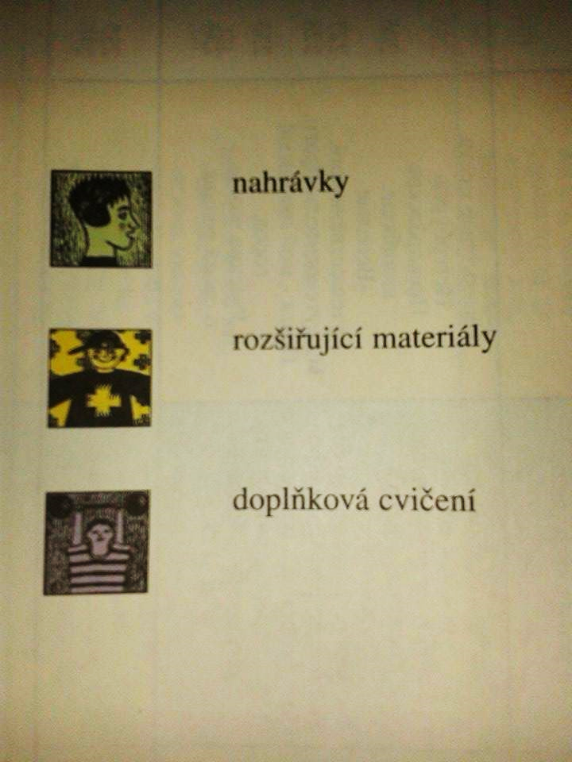 У учебника большая цветная окраска.
Расширяющие материалы обозначены жёлтым цветом, аудиозапись зелёным цветом, дополнительные упражнения фиолетовым цветом.
В большой мере преобладают иллюстрации, иногда фотографии.
В учебнике много упражнений на одной стороне -> поэтому плохая ориентация в учебнике.
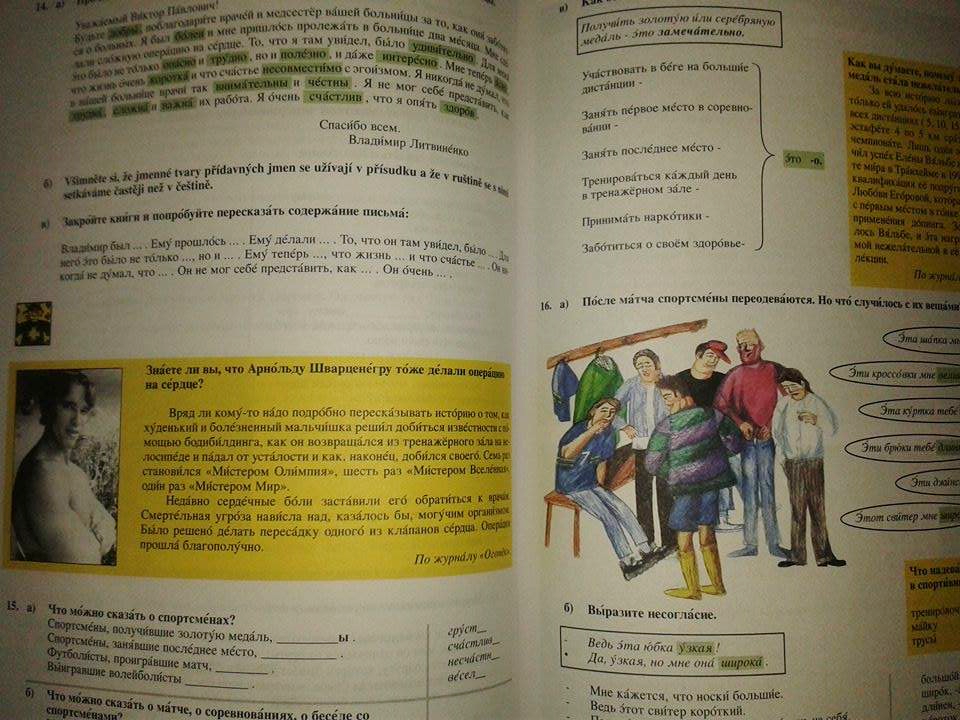 Радуга по-новому
Авторы учебников: 	Prof. PhDr. Stanislav Jelínek CSc.,
				Prof. Ljubov F. Alexejeva DrSc.,  
				PhDr. Radka Hříbková CSc.,
				PhDr. Hana Žofková CSc.

Учебник для начальных и средних школ.
Этот учебник был разработан на основе
   Радуги.
Cостоит из 5 томов.
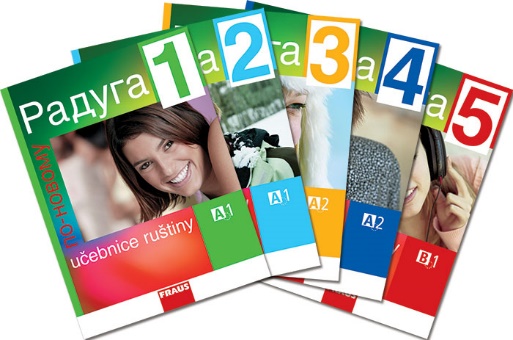 Характеристика учебников
Учебник состоит из трёх частей, которые соответствуют программе средних школ
К каждому учебнику принадлежит рабочая тетрадь, аудиозапись, методическое пособие и сборники языковых и коммуникативных игр.
Новые учебники Радуги уже не так толстые в сравнении сo старыми.
В текстах учебников можно хорошо ориентироваться.
С помощью учебников можно проверять все речевые умения.
Всем учебникам даётся согласие министерства образования на печать работы.
Оформление учебников
Иллюстрации были заменены фотографиями.
К каждому учебнику принадлежит свой цвет.
В начале учебника список тем и символов.
Грамматический материал в таблицах
В учебниках авторы подчёркивают
Все речевые умения: 	письменную речь 
				устную речь
				слушание
			            говорение
Внимание к реалиям
Достаточное количество упражнений
Использование наглядности
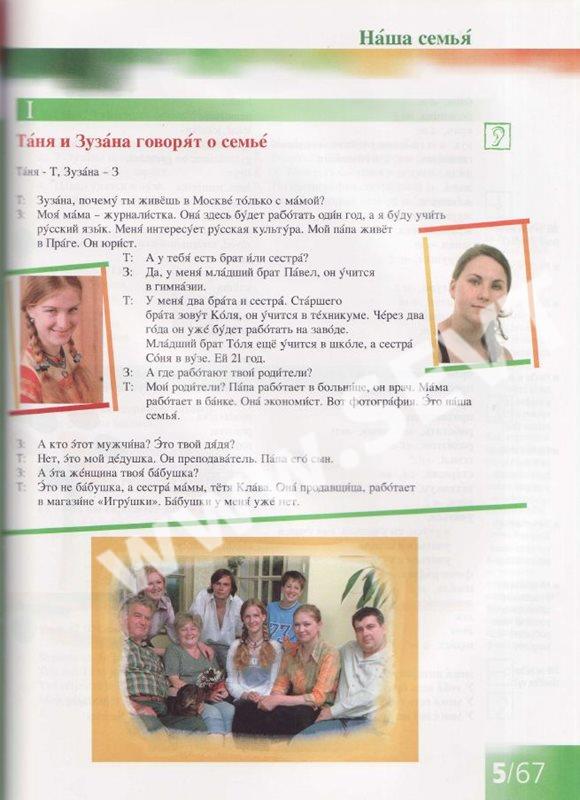 Радуга по-новому - методическое пособие
У каждого тома свое пособие. 
Пособие предназначено для учителей. Оно им помогает правильно использовать учебник.
Из пособия мы узнаём, из чего учебник состоит, и для развития каких компетенций данные упражнения и уроки служат.
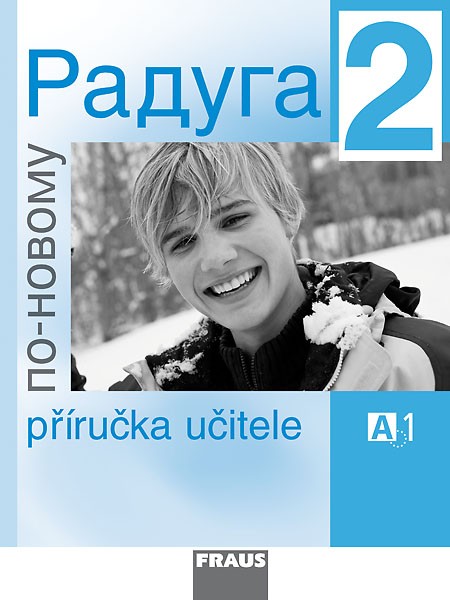 Преимущества и недостатки
По нашему мнению, учебник развивает все речевые умения. 

С точки зрения:
письменной речи - в рабочей тетради очень мало места для тренировки писания
устной речи - в учебнике много диалогов, вопросы по темам, вопросы к текстам
слушания - слушание диалогов и текстов по темам, слушание реалий
чтения - очень много текстов для чтения

Лексика соответствует возрасту и уровню языкового знания учеников.
Грамматический материал наглядно расположен в табличках.

Учебник, по нашему мнению, хороший, но он недостаточно мотивирует учеников (в отличии от учебника Поехали).
СПАСИБО ЗА ВНИМАНИЕ :-)